2023-2024Peak Awards Submission Instructions
Each item in the Peak Award scoresheet has a corresponding slide.
Please enter your chapter name where it says “Chapter Name Here”
Insert the documentation on each slide that corresponds with the scoresheet item.
Hint: Snipping tool and screenshots are your friend!
If not completing a particular item, the slide can be deleted.
If additional slides are needed, duplicate the slide (making sure the slide number in the heading stays the same as the item number).
The background can be changed (adding color, etc.), but only the content will be graded.
Grade your chapter using the “Chapter Points” column on the scoresheet.
Submit the scoresheet and the slides using the online submission link.
Scoresheet must remain in Excel or Google Sheet format.
Slides can be submitted using a Google, Dropbox or other website link (preferred) or pdf. Make sure sharing options are turned on. PDF files may be too big to submit via the online submission link.
This instruction slide and example slide may be deleted prior to submission.
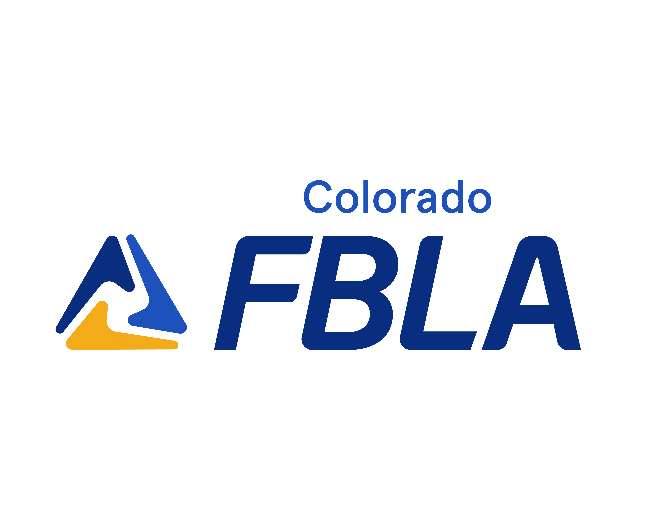 Slide 17: Flyer/Infographic of Membership Benefits
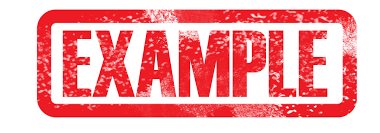 2023 - 2024Peak Awards Submission
Chapter Name Here
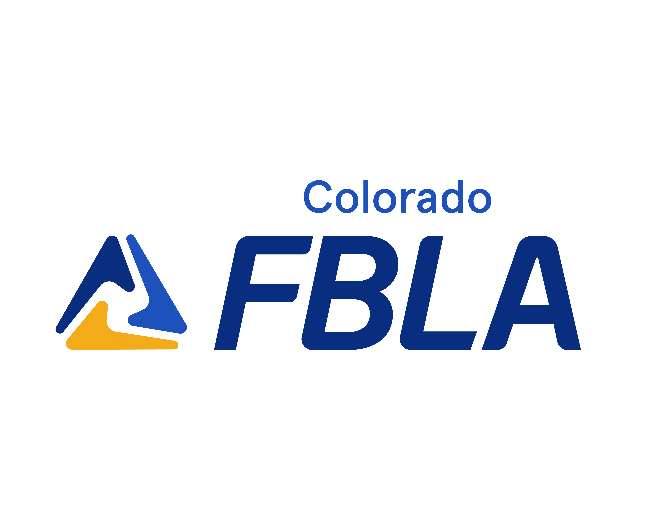 2023 - 2024Peak Awards Submission
Recruitment & Chapter Kick Off
Recommended to complete August 1 – September 30
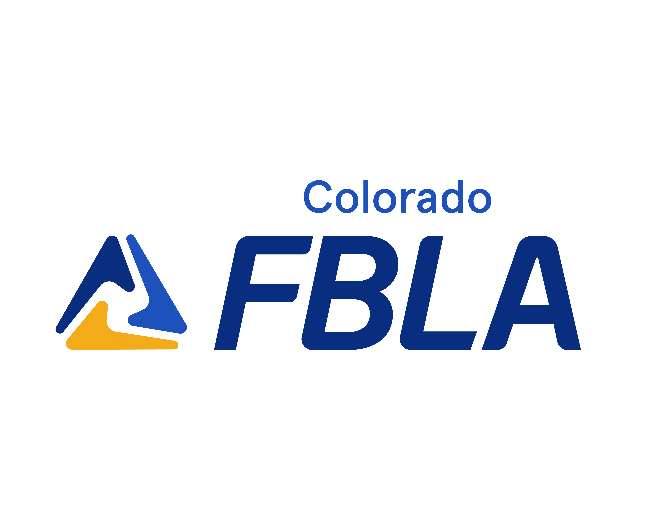 Slide 1: Maintain or Increase Membership
Insert documentation here – or delete slide if not completing this item
Slide 2: 100% Class Participation
Insert documentation here – or delete slide if not completing this item
Slide 3: Chapter Officer Training
Insert documentation here – or delete slide if not completing this item
Slide 4: Chapter Officer List
Insert documentation here – or delete slide if not completing this item
Slide 5: We Want You Back letter
Insert documentation here – or delete slide if not completing this item
Slide 6: Completed Program of Work
Insert documentation here – or delete slide if not completing this item
Slide 7: Cards to Members to Rejoin
Insert documentation here – or delete slide if not completing this item
Slide 8: Survey for Returning Members
Insert documentation here – or delete slide if not completing this item
Slide 9: Officer-Member Communication Channel
Insert documentation here – or delete slide if not completing this item
Slide 10: List of Potential Sponsors
Insert documentation here – or delete slide if not completing this item
Slide 11: Attend 2023 NLC
Insert documentation here – or delete slide if not completing this item
Slide 12: Chapter T-Shirt
Insert documentation here – or delete slide if not completing this item
Slide 13: Competitive Events Sign-Up Sheet
Insert documentation here – or delete slide if not completing this item
Slide 14: Member of the Month Program
Insert documentation here – or delete slide if not completing this item
Slide 15: Chapter Budget
Insert documentation here – or delete slide if not completing this item
Slide 16: Letter to Potential Guest Speakers
Insert documentation here – or delete slide if not completing this item
Slide 17: Flyer/Infographic of Membership Benefits
Insert documentation here – or delete slide if not completing this item
Slide 18: Prize for Membership Recruitment
Insert documentation here – or delete slide if not completing this item
Slide 19: Member Recognition Program
Insert documentation here – or delete slide if not completing this item
Slide 20: Chapter Bylaws
Insert documentation here – or delete slide if not completing this item
Slide 21: Member Induction Ceremony
Insert documentation here – or delete slide if not completing this item
Slide 22: Officer Installation Ceremony
Insert documentation here – or delete slide if not completing this item
Slide 23: Emblem Ceremony
Insert documentation here – or delete slide if not completing this item
Slide 24: Recite the FBLA Creed
Insert documentation here – or delete slide if not completing this item
Slide 25: CACTE Summit attendance
Insert documentation here – or delete slide if not completing this item
Slide 26: CBAM Fall Conference attendance
Insert documentation here – or delete slide if not completing this item
Slide 27: FBLA Adviser Q&A or Program Director Road Show participation
Insert documentation here – or delete slide if not completing this item
Slide 28: CBAM Board Member
Insert documentation here – or delete slide if not completing this item
Slide 29: National/Colorado FBLA Board
Insert documentation here – or delete slide if not completing this item
Slide 30: Other CTE Organization Board
Insert documentation here – or delete slide if not completing this item
Slide 31: Colorado FBLA State Officer
Insert documentation here – or delete slide if not completing this item
Slide 32: Social Media Plan
Insert documentation here – or delete slide if not completing this item
Slides 33 - 42: CACTE Award Submission
Insert documentation here – or delete slide if not completing this item
Add separate slides for each CACTE award submitted, and check the slide number in the heading
Slide 43: M-PBEA Award Submissions
Insert documentation here – or delete slide if not completing this item
Slide 44: Other Business Award Submissions
Insert documentation here – or delete slide if not completing this item
Slide 45: Business Awards Received
Insert documentation here – or delete slide if not completing this item
Slide 46: Champion Chapter – Summer Starter
Insert documentation here – or delete slide if not completing this item
2023 - 2024Peak Awards Submission
Membership Retention
Recommended to complete October 1 – November 10
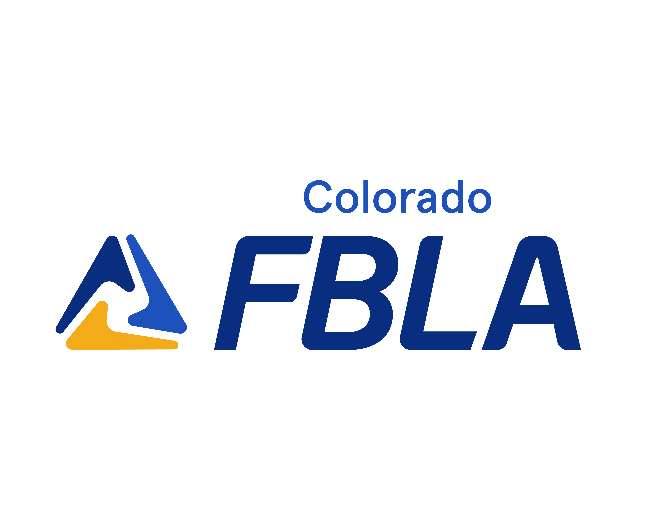 Slide 47: Buddy System
Insert documentation here – or delete slide if not completing this item
Slide 48: Tour a Local Business
Insert documentation here – or delete slide if not completing this item
Slide 49: First Semester Recruitment Drive
Insert documentation here – or delete slide if not completing this item
Slide 50: Colorado FBLA Fall Leadership Conference
Insert documentation here – or delete slide if not completing this item
Slide 51: Community Service Committee
Insert documentation here – or delete slide if not completing this item
Slide 52: Guest Speaker
Insert documentation here – or delete slide if not completing this item
Slide 53: Letter to Potential Sponsors
Insert documentation here – or delete slide if not completing this item
Slide 54: Informational Meeting
Insert documentation here – or delete slide if not completing this item
Slide 55: Membership Committee
Insert documentation here – or delete slide if not completing this item
Slide 56: Elevator Speech about FBLA
Insert documentation here – or delete slide if not completing this item
Slide 57: List of Fundraisers
Insert documentation here – or delete slide if not completing this item
Slide 58: Financial Leadership Activity
Insert documentation here – or delete slide if not completing this item
Slide 59: Request a State Officer Visit
Insert documentation here – or delete slide if not completing this item
Slide 60: Chapter Meetings
Insert documentation here – or delete slide if not completing this item
Slide 61: Chapter Minutes
Insert documentation here – or delete slide if not completing this item
Slide 62: Member Point System
Insert documentation here – or delete slide if not completing this item
Slide 63: Actively Use Member Point System
Insert documentation here – or delete slide if not completing this item
Slide 64: Colorado FBLA Facebook Social Media Follow
Insert documentation here – or delete slide if not completing this item
Slide 65: Colorado FBLA Twitter Social Media Follow
Insert documentation here – or delete slide if not completing this item
Slide 66: Colorado FBLA Instagram Social Media Follow
Insert documentation here – or delete slide if not completing this item
Slide 67: National FBLA Facebook Social Media Follow
Insert documentation here – or delete slide if not completing this item
Slide 68: National FBLA Twitter Social Media Follow
Insert documentation here – or delete slide if not completing this item
Slide 69: National FBLA Instagram Social Media Follow
Insert documentation here – or delete slide if not completing this item
Slide 70: FBLA Spirit Day
Insert documentation here – or delete slide if not completing this item
Slide 71: Other Chapter PR Activities
Insert documentation here – or delete slide if not completing this item
Slide 72: Champion Chapter – Shaping Success
Insert documentation here – or delete slide if not completing this item
2023 - 2024Peak Awards Submission
Service & Engagement
Recommended to complete November 11 – December 31
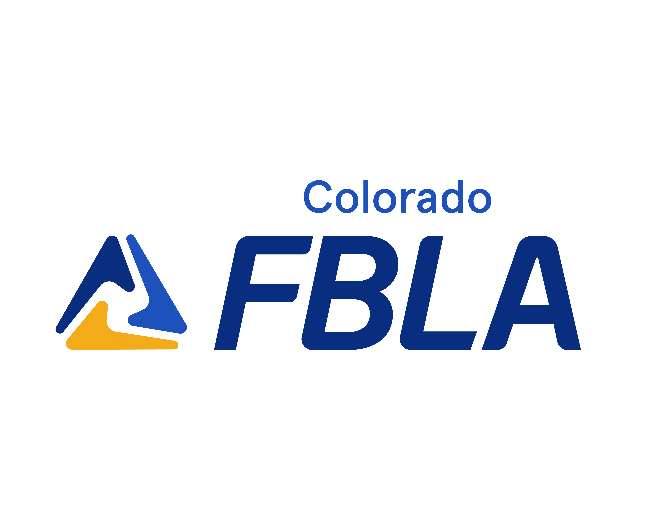 Slide 73: American Enterprise Day project
Insert documentation here – or delete slide if not completing this item
Slide 74: Thank You Notes to First Responders
Insert documentation here – or delete slide if not completing this item
Slide 75: Chapter Community Service Activity
Insert documentation here – or delete slide if not completing this item
Slide 76: Service Sunday Submission
Insert documentation here – or delete slide if not completing this item
Slide 77: Community Service Project Report
Insert documentation here – or delete slide if not completing this item
Slide 78: Local Businessperson Presentation
Insert documentation here – or delete slide if not completing this item
Slide 79: Thank Sponsors
Insert documentation here – or delete slide if not completing this item
Slide 80: Other Financial Leadership Activity
Insert documentation here – or delete slide if not completing this item
Slide 81: Chapter Management Assistant
Insert documentation here – or delete slide if not completing this item
Slide 82: Activity with a Middle School or Collegiate Chapter
Insert documentation here – or delete slide if not completing this item
Slide 83: Competitive Events Prep Night
Insert documentation here – or delete slide if not completing this item
Slide 84: Monthly Membership Meeting with State Officers
Insert documentation here – or delete slide if not completing this item
Slide 85: FBLA Night with a Colorado Team
Insert documentation here – or delete slide if not completing this item
Slide 86: Recruit a New Chapter
Insert documentation here – or delete slide if not completing this item
Slide 87: Tag #COFBLA on Chapter’s Facebook
Insert documentation here – or delete slide if not completing this item
Slide 88: Tag #COFBLA on Chapter’s Twitter
Insert documentation here – or delete slide if not completing this item
Slide 89: Tag #COFBLA on Chapter’s Instagram
Insert documentation here – or delete slide if not completing this item
Slide 90: Chapter Social Media (other)
Insert documentation here – or delete slide if not completing this item
Slide 91: Chapter Website
Insert documentation here – or delete slide if not completing this item
Slide 92: Submit to Peak Leaderboard
Insert documentation here – or delete slide if not completing this item
Slide 93: Other Membership Activity
Insert documentation here – or delete slide if not completing this item
Slide 94: Champion Chapter – Service Season
Insert documentation here – or delete slide if not completing this item
2023 - 2024Peak Awards Submission
Chapter Excellence
Recommended to complete January 1 – February 15
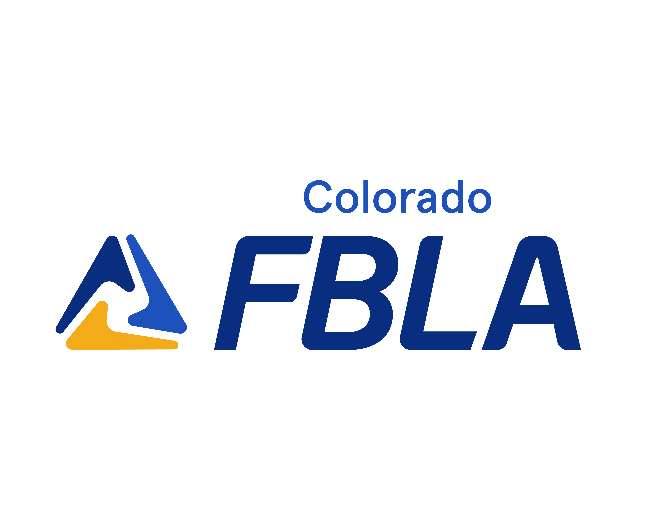 Slide 95: Second Semester Recruitment Drive
Insert documentation here – or delete slide if not completing this item
Slide 96: Participate in FBLA Week
Insert documentation here – or delete slide if not completing this item
Slide 97: Communicate with City Leaders
Insert documentation here – or delete slide if not completing this item
Slide 98: Communicate with State Legislators
Insert documentation here – or delete slide if not completing this item
Slide 99: Communicate with Federal Legislators
Insert documentation here – or delete slide if not completing this item
Slide 100: Visit City Leaders
Insert documentation here – or delete slide if not completing this item
Slide 101: Visit State Legislators
Insert documentation here – or delete slide if not completing this item
Slide 102: Visit Federal Legislatord
Insert documentation here – or delete slide if not completing this item
Slide 103: Host a CTE Tour with Legislators
Insert documentation here – or delete slide if not completing this item
Slide 104: Complete the CTE Advocacy Lesson Plan
Insert documentation here – or delete slide if not completing this item
Slide 105: Host a Town Hall with a Legislator
Insert documentation here – or delete slide if not completing this item
Slide 106: Invite Legislators as Mock Judges
Insert documentation here – or delete slide if not completing this item
Slide 107: Participate in Virtual Colorado CTE Showcase
Insert documentation here – or delete slide if not completing this item
Slide 108: Signed FBLA Week Proclamation
Insert documentation here – or delete slide if not completing this item
Slide 109: Participate in CTE Month
Insert documentation here – or delete slide if not completing this item
Slide 110: PSA About the Importance of CTE
Insert documentation here – or delete slide if not completing this item
Slide 111: Social Activity during FBLA Week
Insert documentation here – or delete slide if not completing this item
Slide 112: Collegiate FBLA Guest Speaker
Insert documentation here – or delete slide if not completing this item
Slide 113: Attend District Leadership Conference
Insert documentation here – or delete slide if not completing this item
Slide 114: Recruit a DLC judge or presenter
Insert documentation here – or delete slide if not completing this item
Slide 115: District Leadership Role
Insert documentation here – or delete slide if not completing this item
Slide 116: Gained Local Business/Industry Support
Insert documentation here – or delete slide if not completing this item
Slide 117: Business & Industry Connections
Insert documentation here – or delete slide if not completing this item
Slide 118: Teacher Appreciation Day
Insert documentation here – or delete slide if not completing this item
Slide 119: School Board Presentation
Insert documentation here – or delete slide if not completing this item
Slide 120: Advisory Committee Presentation
Insert documentation here – or delete slide if not completing this item
Slide 121: Local Officer Presentation
Insert documentation here – or delete slide if not completing this item
Slide 122: Present Competition Materials
Insert documentation here – or delete slide if not completing this item
Slide 123: Chapter Event with Alumni
Insert documentation here – or delete slide if not completing this item
Slide 124: School Administration Support
Insert documentation here – or delete slide if not completing this item
Slide 125: School District Social Media Shout Out
Insert documentation here – or delete slide if not completing this item
Slide 126: Colorado FBLA Today Article Submission
Insert documentation here – or delete slide if not completing this item
Slide 127: Colorado FBLA Today Article Published
Insert documentation here – or delete slide if not completing this item
Slide 128: Tomorrow’s Business Leader Article Submission
Insert documentation here – or delete slide if not completing this item
Slide 129: Tomorrow’s Business Leader Article Published
Insert documentation here – or delete slide if not completing this item
Slide 130: Why I Serve Social Media Challenge
Insert documentation here – or delete slide if not completing this item
Slide 131: FBLA Bulletin Board
Insert documentation here – or delete slide if not completing this item
Slide 132: Local Article Published
Insert documentation here – or delete slide if not completing this item
Slide 133: Local Story Shared
Insert documentation here – or delete slide if not completing this item
Slide 134: Memo about Conferences
Insert documentation here – or delete slide if not completing this item
Slide 135: District Grading Day Participation
Insert documentation here – or delete slide if not completing this item
Slide 136: Adviser Membership in Other CTE Organization
Insert documentation here – or delete slide if not completing this item
Slide 137: FBLA Lesson in the Classroom
Insert documentation here – or delete slide if not completing this item
Slide 138 – 146: SLC Award Submission
Insert documentation here – or delete slide if not completing this item
Add separate slides for each SLC award submitted, and check the slide number in the heading matches the spreadsheet
Slide 147: CBAM Scholarship
Insert documentation here – or delete slide if not completing this item
Slide 148: Award Received from SLC Submissions
Insert documentation here – or delete slide if not completing this item
Slide 149: Champion Chapter – CTE Celebration
Insert documentation here – or delete slide if not completing this item
2023 - 2024Peak Awards Submission
National Programs
Must be completed by the Peak Awards submission deadline
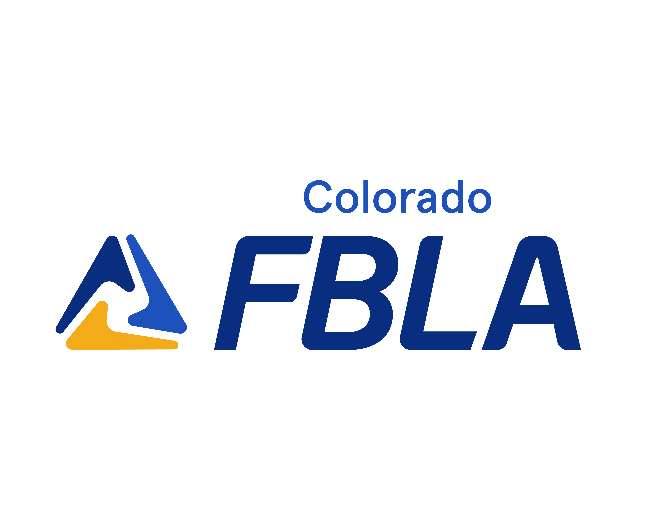 Slides 150 – 153: BAA Awards
Insert documentation here – or delete slide if not completing this item
Add separate slides for each different BAA level, and check the slide number in the heading matches the spreadsheet
Slide 154: Lead4Change Challenge
Insert documentation here – or delete slide if not completing this item
Slide 155: Non-FBLA Friend at Chapter Meeting
Insert documentation here – or delete slide if not completing this item
Slide 156: Middle School Graduates Meeting
Insert documentation here – or delete slide if not completing this item
Slide 157: Connect 10
Insert documentation here – or delete slide if not completing this item
Slide 158: Attend the National Fall Leadership Conference
Insert documentation here – or delete slide if not completing this item
Slide 159: Attend the State Leadership Conference
Insert documentation here – or delete slide if not completing this item
Slide 160: Recruit Judge/Presenter for SLC
Insert documentation here – or delete slide if not completing this item
Slide 161: Request a National Officer Virtual Visit
Insert documentation here – or delete slide if not completing this item
Slide 162: Job Shadow or Career Fair
Insert documentation here – or delete slide if not completing this item
Slide 163: Stock Market Game Registration
Insert documentation here – or delete slide if not completing this item
Slide 164: Virtual Business Challenge Registration
Insert documentation here – or delete slide if not completing this item
Slide 165: LifeSmarts Competition Registration
Insert documentation here – or delete slide if not completing this item
Slide 166: Professional Development Activities
Insert documentation here – or delete slide if not completing this item
Slide 167: March of Dimes Educational Activity
Insert documentation here – or delete slide if not completing this item
Slide 168: World Prematurity Awareness Day Activity
Insert documentation here – or delete slide if not completing this item
Slide 169: Membership Achievement Award
Insert documentation here – or delete slide if not completing this item
Slide 170: Market Share Award
Insert documentation here – or delete slide if not completing this item
Slide 171: Colorado Selection Committee OR State Officer Candidate
Insert documentation here – or delete slide if not completing this item
Slide 172: End of Year Activity
Insert documentation here – or delete slide if not completing this item
Slide 173: Other Chapter Social Activity
Insert documentation here – or delete slide if not completing this item
Slide 174: Collaboration with Other School Organization
Insert documentation here – or delete slide if not completing this item
Slide 175: Contribute to the March of Dimes
Insert documentation here – or delete slide if not completing this item
Slide 176: Contribute to Colorado Relief Fund
Insert documentation here – or delete slide if not completing this item
Slide 177: Contribute to Colorado Scholarship Fund
Insert documentation here – or delete slide if not completing this item
Slide 178: Sponsor Colorado FBLA
Insert documentation here – or delete slide if not completing this item
Slide 179: Contribute to National Scholarship Fund
Insert documentation here – or delete slide if not completing this item
Slide 180: Pin Design Contest
Insert documentation here – or delete slide if not completing this item
Slide 181: State T-Shirt Design Contest
Insert documentation here – or delete slide if not completing this item
Slide 182: National T-Shirt Design Contest
Insert documentation here – or delete slide if not completing this item
Slide 183: Champion Chapter – Champion+
Insert documentation here – or delete slide if not completing this item